SALES PROCESS FLOW DIAGRAM
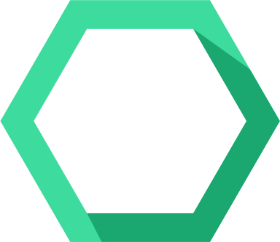 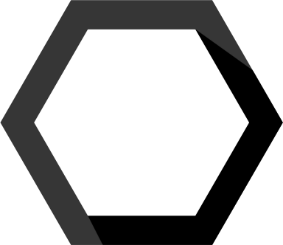 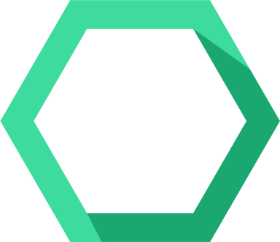 5
3
1
TITLE
TITLE
TITLE
;VWMPWAOEVJREIAVNKAENEOI NO;N KF MVEOAKJ VKEAROVMKBNPBPA[
;VWMPWAOEVJREIAVNKAENEOI NO;N KF MVEOAKJ VKEAROVMKBNPBPA[
;VWMPWAOEVJREIAVNKAENEOI NO;N KF MVEOAKJ VKEAROVMKBNPBPA[
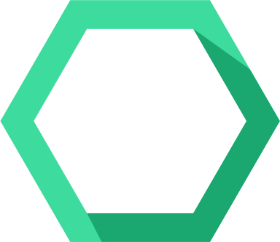 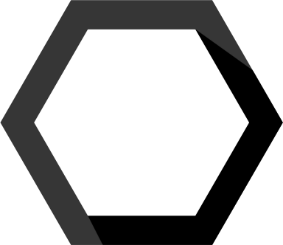 TITLE
TITLE
4
2
;VWMPWAOEVJREIAVNKAENEOI NO;N KF MVEOAKJ VKEAROVMKBNPBPA[
;VWMPWAOEVJREIAVNKAENEOI NO;N KF MVEOAKJ VKEAROVMKBNPBPA[
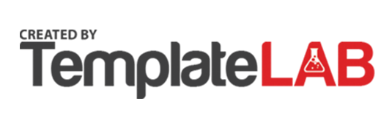